2018 INCOSE IW
Digital Engineering (DE) Capabilities Definition document
Workshop Organizers
Co-Leads
Joe Hale, NASA MSFC
Al Hoheb, The Aerospace Corporation
INCOSE Cognizance
Troy Peterson
Working Session Organizing Committee
Frank Salvatore
Dr. Tracee Walker
…
Vision for the Document
A DE Capability Definition document can help address a variety of needs, including:
Strategic Vision
Future (multidimensional) state of a mature MBx Organization 
Roadmap
Often one or a few (multidimensional) vectors
Yardstick
A method to status current maturity and track progress across multiple dimensions
Tactical Planning
How to apply (limited) resources for incremental improvements across multiple dimensions
Conceptually it will have “rows” of DE capability areas and several “columns” that allow identification of increasing organizational capability
An Approach: A Maturity Matrix
Structure
Rows - Broad range of factors/attributes that directly or indirectly support/enable MBSE/MBE
Columns: Increasing Levels of Maturity
Left-most column reflects non-MBSE/MBE Capabilities (i.e., Doc-centric)
Right-most column reflects fully mature MBSE/MBE Capabilities
Intervening columns reflect increasing, incremental levels of maturity for each particular factor/attribute (row)
4
Addresses the previously identified needs:
Strategic Vision
Right-most column
Roadmap
Along one or more rows
Yardstick
Can determine and represent current Capability along each row
Tactical Planning
Based on current Capabilities (and resources), can assess where to advance (or catch-up) a particular attribute
5
Working Session Goals and WIFM
Compile a reference document set that is immediately useful to participants and used to extract content
Repository has been created to kick off the planning
Identify a document Framework to attach content
Ratify and/or identify concepts to adjust it later
Split into “table topics” that have been selected as needing more fidelity
Flex working session design accommodates 5 or 50 so that all may contribute and benefit from discussion
Produce a poster, framework with content, and consider a plan to move the effort forward as an INCOSE product supported by a workgroup
Developing the Product
ODSAD
DE Strategy
Working Group Outbrief 
Poster
NASA MBSE
Maturity Matrix
INCOSE IW
DE Capabilities Doc
Framework
Brief
DE Capabilities Doc
Framework and
Content
DE Capabilities Doc
Versions
Aerospace
Community Roadmap
INCOSE IW
Framework
Technical Project Plan
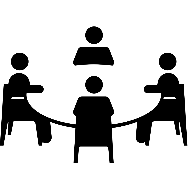 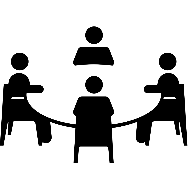 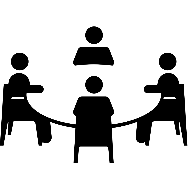 Additional
Reference
Docs
INCOSE Working Group?
INCOSE IW Working Sessions
INCOSE IW Products
Repository
Working Session 1 Agenda
15 min. Workshop overview and purpose – what to expect; note attendee numbers, and spread for report out and poster session
15 min. Introductions and self-introductions; record other potential documents that may be relevant to integrate
20 min.  Stakeholder brainstorm – as a group identify potential reference documents to consider
20 min.  NASA Presentation (familiarization and potential areas to enhance – drives breakout)
20 min. Aerospace Presentation (familiarization and potential areas to enhance – drives breakout)
20 min. Other Presentation (familiarization and potential areas to enhance – drives breakout)
20 min.  Review of proposed framework and reference materials.  
20 min.  Discussion on the framework and record additional concepts to consider in its future organization.
20 min.  Organizing the breakouts – show of hands for each of the breakout to create balance.  Ideally 8-10 but no more than 15 per breakout.  Use time for a stretch and coffee break; move to tables
10 min.  Each breakout “host” makes introductions and explains approach, how info will be recorded, how it will be refined and shared for the poster session
Facilitator to tackle topics and keep pace moving.  Input control.  Proper brainstorming (clarification of concepts but not challenging validity).
Recorder to write down and assemble contributions.
Participants.  Use reference materials and contribute knowledge/wisdom.
Rest of the session – contribute content to the framework
Working Session 2 Agenda
10 minutes – welcome and sign in if not signed in from previous session
30 minutes -- Poster design and review. Present the poster and based on the session 1 progress do adjustments need to be made?
40 minutes - Any new presentations or materials to share?  If so, allow for their presentation 
10 minutes - Organize and move to breakouts (new topics)
10 min.  Each breakout “host” makes introductions and explains approach, how info will be recorded, how it will be refined, and how it will be shared for the poster session compilation
Facilitator to tackle topics and keep pace moving.  Input control.  Proper brainstorming (clarification of concepts but not challenging validity).
Recorder to write down and assemble contributions.
Participants.  Use reference materials and contribute knowledge/wisdom.
Last hour -  development process check 
How do participants feel about the product? Useful?
Recommend further document development?
Would they like to be part of the working group if INCOSE initiates one?
Proposed MBSE/MBE Maturity Matrix
Starting Point
Workforce/Culture
Processes/Methodology
Tools& IT Infrastructure
Additional Attribute Clusters
Project Use
Policy

Each of these Attribute Clusters are further decomposed to individual attributes

A text description of each attribute is developed for the left-most (doc-centric) and right-most (fully mature) columns

Finally, a text description of each attribute is developed for the intervening columns to reflect increasing, incremental levels of maturity
10
Additional Matrix Attributes for Consideration
Modeling Plan and integration with acquisition and SE plans
Tool architecture and interoperability 
Tool fit and tool fidelity
Authoritative Source of Truth
Digital Twin; requirements, function, physical, logical, etc..
Digital Threads (needed before we ID artifacts)
Digital Data identification, availability, delivery, and concept of legal records
Decision making; SE Reviews and Audits, Independent Reviews, and IPT engagement
Security and intellectual property
11
Maturity Matrix Excel
12
A Roadmap for Advancing the Practice of Model Based Systems Engineering
End State
Work to Date
Near Term
Longer Term
Demonstrate & document value in MBSE transition projects
Develop interoperable methods, including common metamodels, to enable model sharing at enterprise and system levels
Improve quality and speed of engineering and technical baseline change processes
Improved enterprise situational awareness through federated enterprise and system models
Decisions made based on holistic assessment of impacts across all interfaces and stakeholder perspectives
Enabling Enterprise Systems Engineering
Integrate enterprise architecture with system models to provide multi-level insight
Manage technical baselines entirely from model; documents extracted from model
Enterprise CM is model-centric
Standard metamodel enables improved model interoperability
DoDAF products built as models in modeling tools, not just pictures
Modeling pilots provide valuable experience in building models and using modeling tools
MBSE initiatives are largely stovepiped, not well coordinated
Improving System Acquisition and Execution Outcomes
Models used as primary means to capture and communicate knowledge across life cycle
Models serve as requirements and deliverables for acquisitions
Modeling eliminates SE escapes, resulting in better, more affordable systems
Models facilitate concurrent engineering analysis throughout life cycle to support trades
Broaden application of MBSE across portfolio of programs
MB RFPs and proposals, and MB source selections
Tight integration with specialty engineering models
Contractors deploying MBSE more frequently in Government development programs
Aerospace ATR and Workshop on MBSE Guidance for Government-Acquired Programs
Demonstrate & document MBSE value to near-term development and acquisition programs
Develop approaches to improve mission assurance via MBSE
Refine leading indicators for proactive application of MBSE
Refine practice of model-based SE reviews and audits
Growing interest in MBSE pilot and demonstration projects provide experience in using multiple tools and methods
Improving stakeholder awareness of benefits of MBSE
Standardized metamodel for improved model interoperability
Tools to facilitate model use & updates by non-modelers
Improved visual appeal of model views for non-technical stakeholders 
Update IEEE 15288 to better align with MBSE practice
MBSE training at multiple levels
Disciplined processes for MBSE transition effort planning
Reusable framework for MBSE tool evaluation and selection
Collect metrics on MBSE value
Publicize positive experiences to build community confidence
SE and MBSE are synonymous
Models are used by all as the Single Source of Truth
Interoperable models enable knowledge synergy across domains and organizations
Models are transparent to users
Update IEEE 15288 to reflect MBSE as standard SE practice
Institutionalizing Evolved Systems Engineering
Tool selection driven more by tradeoffs of features than tradeoffs of limitations
Seamless data exchange via common data standards and collaborative frameworks
Community effort largely driven by other industries
Shortfalls of existing tools becoming more apparent
Model and data interoperability between tools is still limited
Improve federation of models with analytical and simulation tools
Improve interoperability of models between MBSE tools
Address classification, information compartmenting, and IP issues
Model use and updates mostly done by non-model-experts
Data exchanges are largely automated with consistent semantics
Advancing 
the State of 
MBSE Tools